Открытый урок  математики в  3  «Г» классе на тему: «Таблица умножения и деления».
Дидактические цели: 
активизировать познавательную деятельность учащихся при закреплении таблицы умножения и деления, 
отрабатывать умение увеличивать и уменьшать числа в несколько раз,
систематизировать навыки нахождение неизвестных компонентов при умножении и делении.
Развивающие цели: 
развивать логическое мышление, математическую речь,
развивать умение работать самостоятельно, в парах, в группах.
Воспитательные цели: 
воспитывать стремление совершать добрые поступки, 
отзывчивость, взаимовыручку, желание помочь.
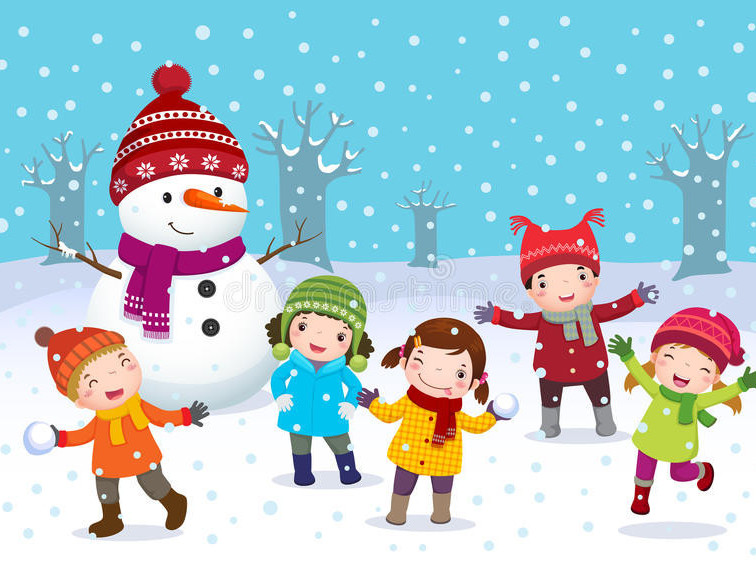 Прозвенел звонок веселый!
Все готовы? Всё готово?
Мы сейчас не отдыхаем,
Мы работать начинаем!
Ж. Ж.  Руссо  (1712–1778 гг.): 
«Вы талантливые дети!
 Когда-нибудь вы сами приятно 
  поразитесь, какие вы умные, как
   много и хорошо умеете, если
   будете постоянно работать над 
   собой, ставить новые цели и 
  стремиться к их достижению...»
11.12.2018
4
Девиз урока:
Буду  думать!
Буду  стараться!
Буду  внимательным!
Звенит морозною струной, Дрожащий воздух ноября. 
Природа предпочла покой, 
Цвет белый, цвету янтаря.
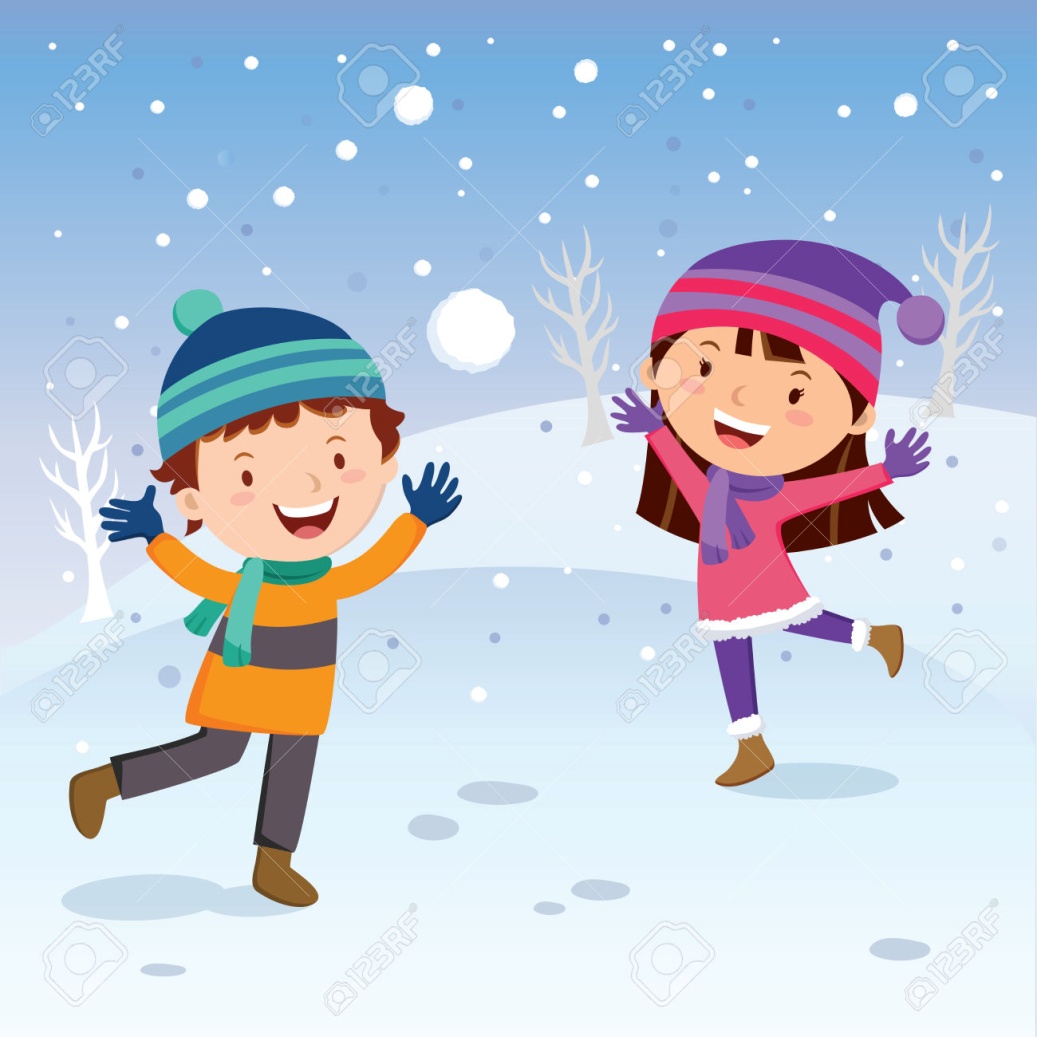 Устный  счёт
Увеличь  5  в  8 раз.
Во сколько раз  72  больше, чем  9?
Делимое  56, делитель  8. Чему равно частное?
 Я задумала число, увеличила его в  6  раз и получила  48. 
    Какое число я задумала?
 Какое число разделили на  8  и  получили  5?
На сколько число  45 больше, чем число  9?
Какое число нужно разделить на  5, чтобы получилось число  7?
Найди произведение чисел  6  и  5?
 Сумму чисел 20  и   8  уменьшили  в  7  раз? 
Число 6 увеличили в 8 раз. Какое число получили?
Минутка чистописания.
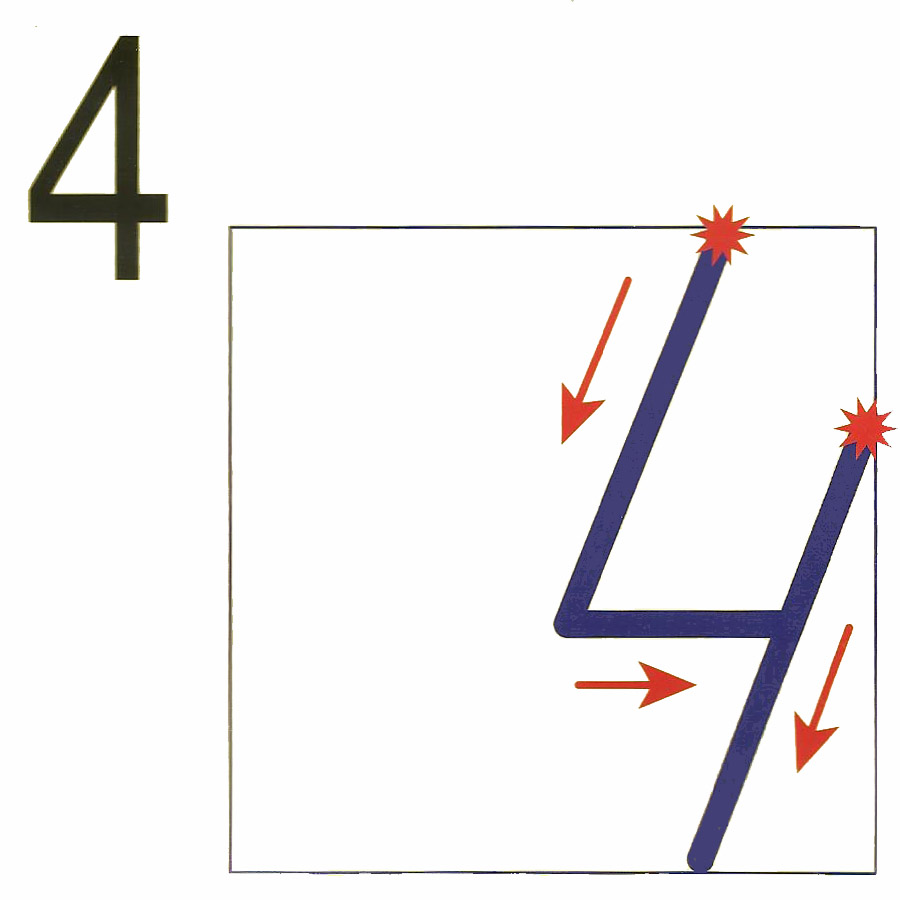 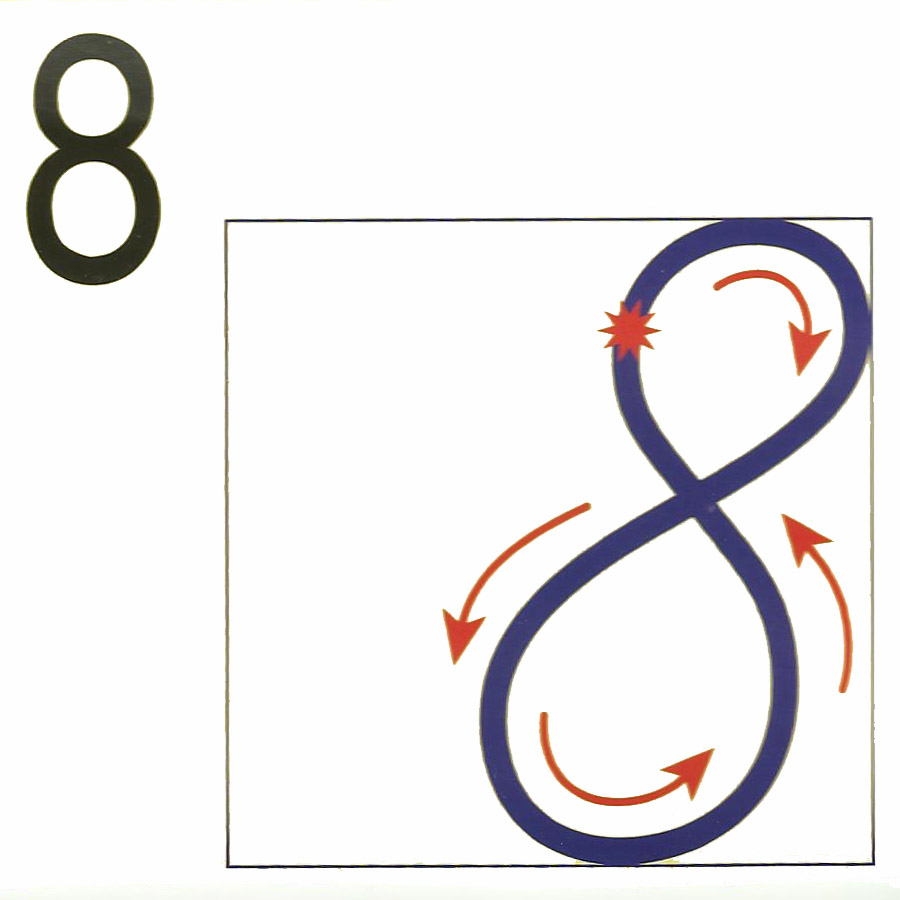 Математический  диктант
72 : 9
54 : 9
56 : 8
63 : 9
7 · 9         
2 · 8 
8 · 8
7 · 7
2
3
1
79 – 16 + 40 : 8
= 68
2
1
3
= 33
70 – 49 : 7 - 30
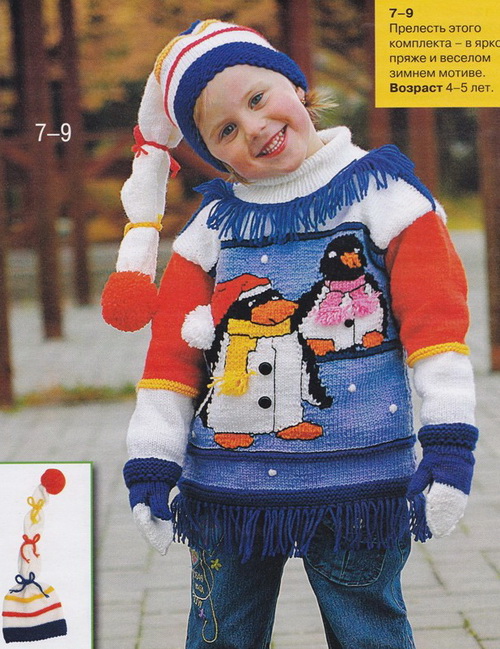 Физминутка
Вяжет бабушка на спицахКофту, свитер и носки.А котёнок веселится,Рядом делает прыжки.То застынет и на ниткуСмотрит, глаз не оторвёт,То - такой бесёнок прыткий -Нитку лапами прижмёт.У бабули передышка:Вновь не вяжется носок...Потому что шалунишкаЗакатил под стол ... (клубок)
Задача
Работа по учебнику Задача №4 стр.64
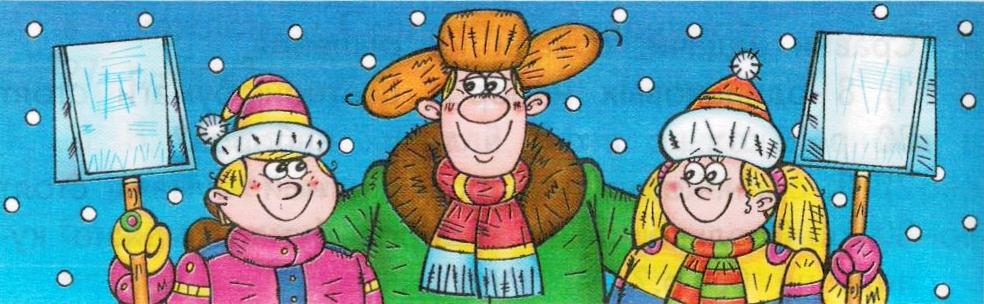 Миша
Ира
папа
?
7 м
5 м
35 м
35 – 7 – 5 = 23 (м) – расчистил  папа.
Ответ: 23 метра.
Геометрический материал
Моделирование прямоугольника из геометрических фигур
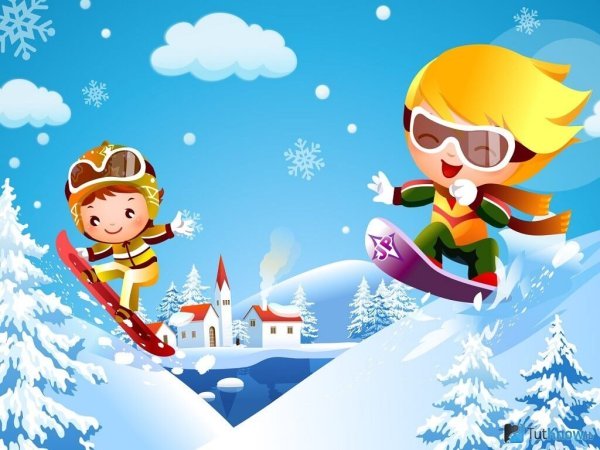 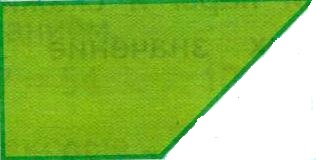 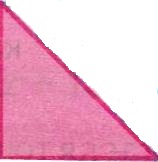 4 см
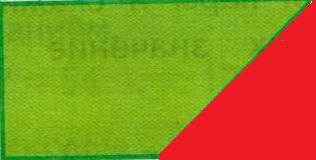 2 см
Р = (а + в) • 2
S = а • в
Рефлексия
Буду  думать!
            Буду  стараться!
            Буду  внимательным!

Выполнять  работу  мне  было (трудно/ легко) …

Я  выполнил  все  задания  (верно/ неверно)…
Домашнее задание
Учебник 
стр. 64 №3, 
под чертой.
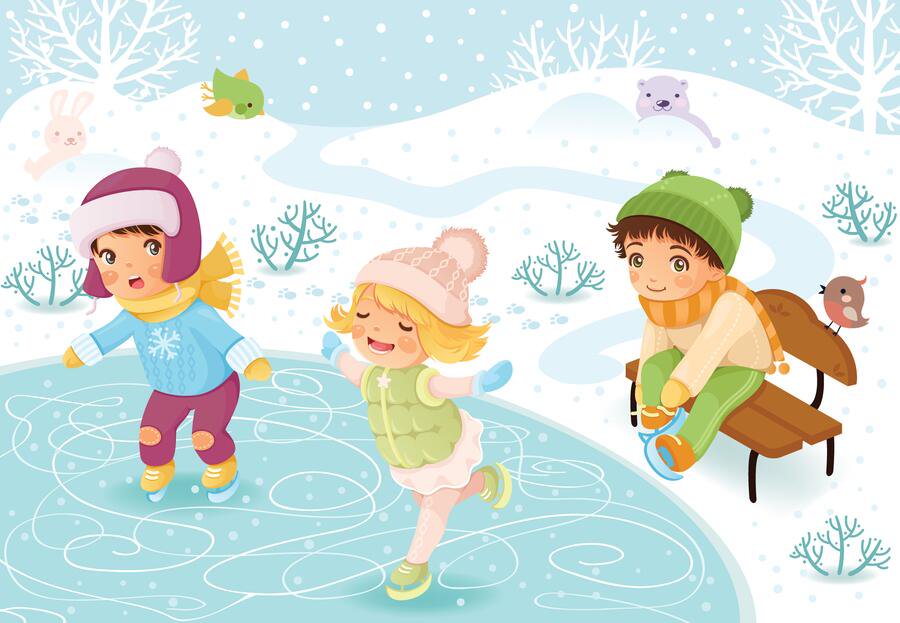 Ну что ж , пора и отдохнуть.
 Мы справились с заданьем
Сегодня постарались мы ,
Прошли все испытанья.
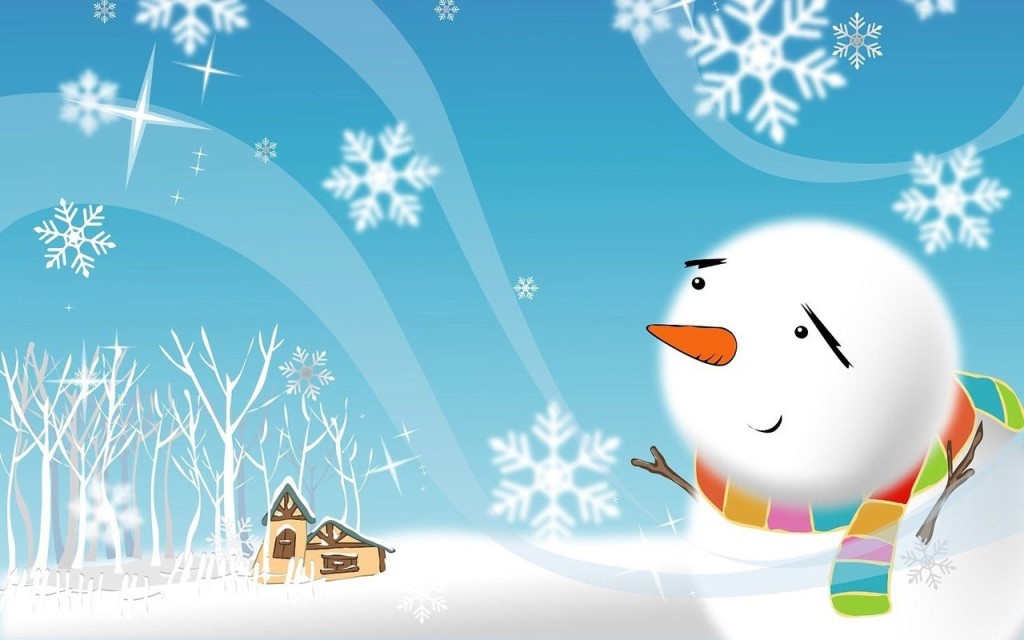 Видеоурок «Создание авторского шаблона для презентации» О.М.Н.совой - https://easyen.ru/load/metodika/master/videourok_sozdanie_avtorskogo_shablona_dlja_prezentacii/259-1-0-31939
Видеоурок «Как проверить работоспособность ссылок» О.М.Носовой     -  https://easyen.ru/load/metodika/master/videourok_kak_proverit_rabotosposobnost_ssylok/259-1-0-31985
http://gruppaburatino76.blogspot.com/2017/12/blog-post_10.html
Источники:
https://yandex.ru/images/search?pos=112&p=2&img_url=https%3A%2F%2Fmedia.istockphoto.com%2Fvectors%2Fwinter-fun-cheerful-kids-throwing-snowballs-vector-id525222955%3Fk%3D6%26m%3D525222955%26s%3D612x612%26w%3D0%26h%3DqVu1y55wvxCHLnEaLxSesB8zahEYN6kC-5DJO1AVbj0%3D&text=%D0%B7%D0%B8%D0%BC%D0%BD%D0%B8%D0%B5%20%D0%BA%D0%B0%D1%80%D1%82%D0%B8%D0%BD%D0%BA%D0%B8-%D1%80%D0%B8%D1%81%D1%83%D0%BD%D0%BA%D0%B8%20%D0%BA%D0%B0%D0%BA%20%D0%B4%D0%B5%D1%82%D0%B8%20%D1%87%D0%B8%D1%81%D1%82%D1%8F%D1%82%20%D0%B4%D0%BE%D1%80%D0%BE%D0%B6%D0%BA%D0%B8&rpt=simage
Канцелярские кнопки
Песочные часы
Цветные карандаши
Ручки
Тетради
Скрепки
Черкасова Светлана Анатольевна, учитель математики МОУ СОШ № 13 г.Егорьевска Московской области, 
2018 г.
https://easyen.ru/load/shablony_prezentacij/shkola_obrazovanie_1_sentjabrja/shablony_dlja_sozdanija_prezentacij_shkola/507-1-0-66576
На момент создания ресурса все ссылки активны!